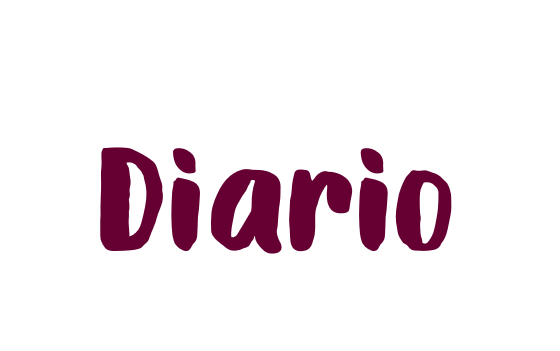 Jardín de Niños ¨María L. Pérez de Arreola
Maestra practicante: Dennise Arizpe Mesquitic
3° A
Viernes 23 de abril del 2021
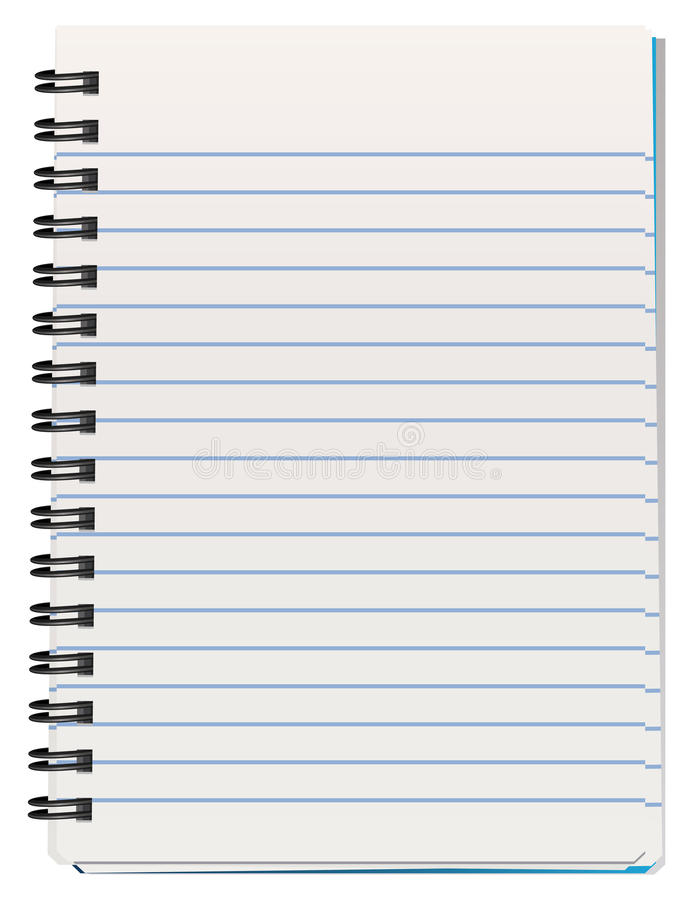 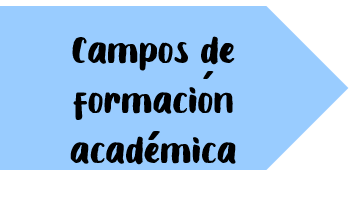 Lenguaje y comunicación:
Pensamiento matemático:
Exploración del mundo:
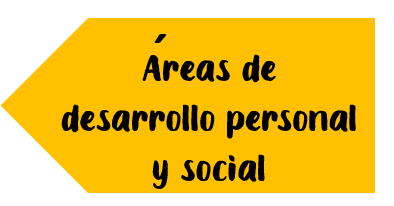 Artes:
Educación Socioemocional:
Educación física:
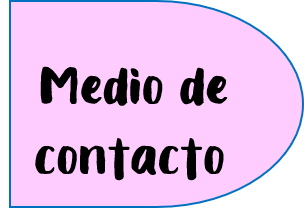 WhatsApp
    Facebook
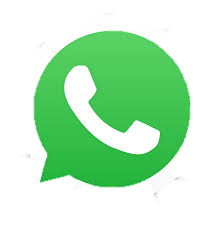 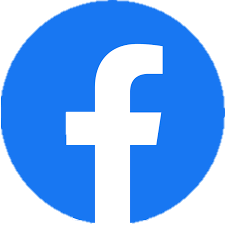 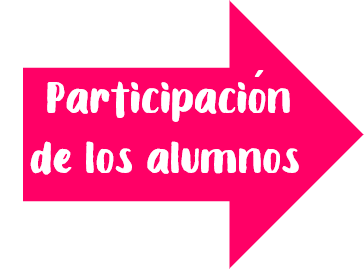 17 alumnos que asistieron a clase virtual.
18 alumnos entregaron evidencias
13 no se reportaron
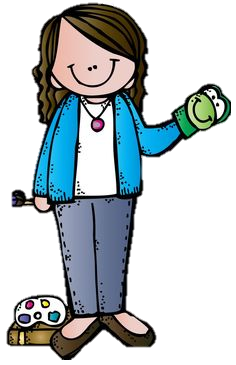 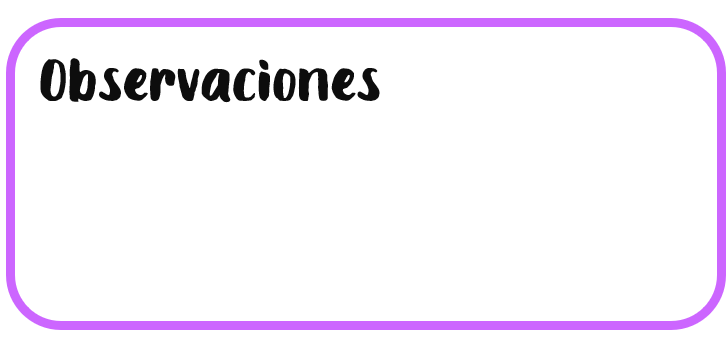 La asistencia se registro 17 alumnos a partir de las 8:00 a.m. en la publicación de Facebook del programa aprende en casa, mandaron sus actividades de seguimiento 18 alumnos y 13 no se reportaron
Descripción de la clase y evidencias:
El día de hoy, viernes 23 de abril del 2021 se registro la asistencia a partir de las 8:00 a.m. por el programa de aprende en casa desde la plataforma de Facebook y mande la actividad de seguimiento a la misma a las 8:30.
Al enriquecer el aprendizaje esperado del campo formativo de exploración y comprensión del mundo al investigar información general acerca de un animal del circo y así desarrollar su conocimiento acerca del tema.
Los alumnos investigaron lo necesario de algunos animales como: león, tigre, foca, conejos, mono, etc.
La actividad se manda los viernes ya que a los padres de familia se les dificulta conectarse a la clase.
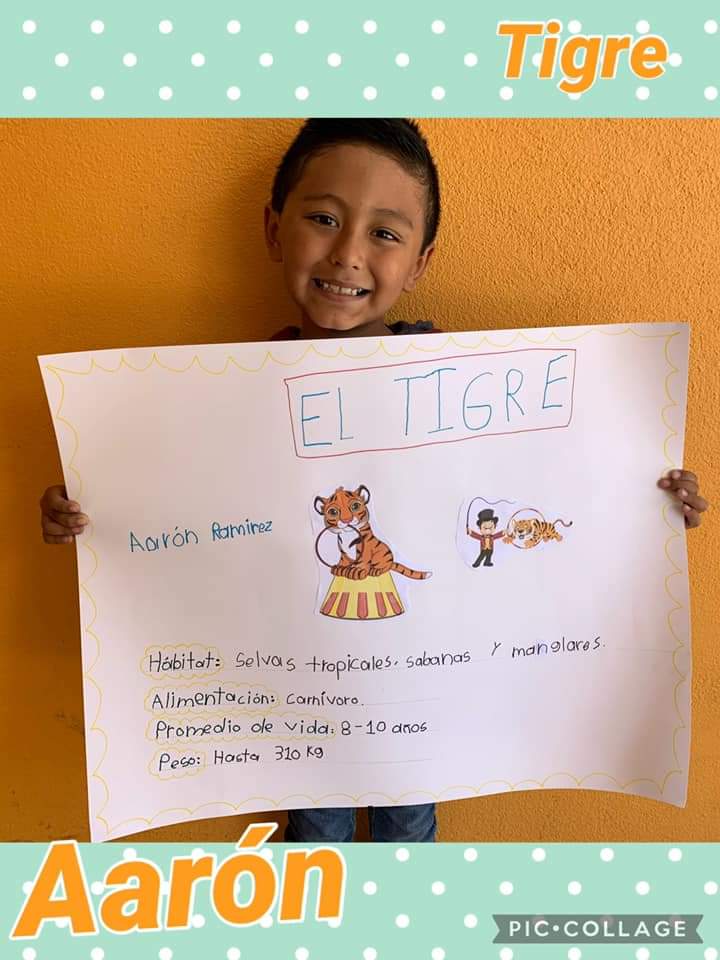 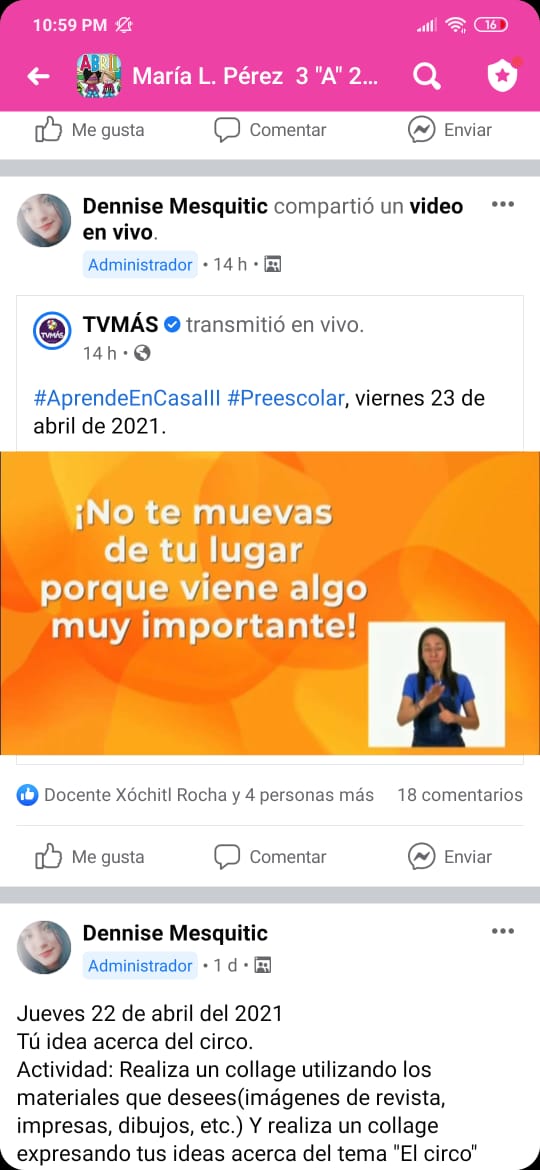 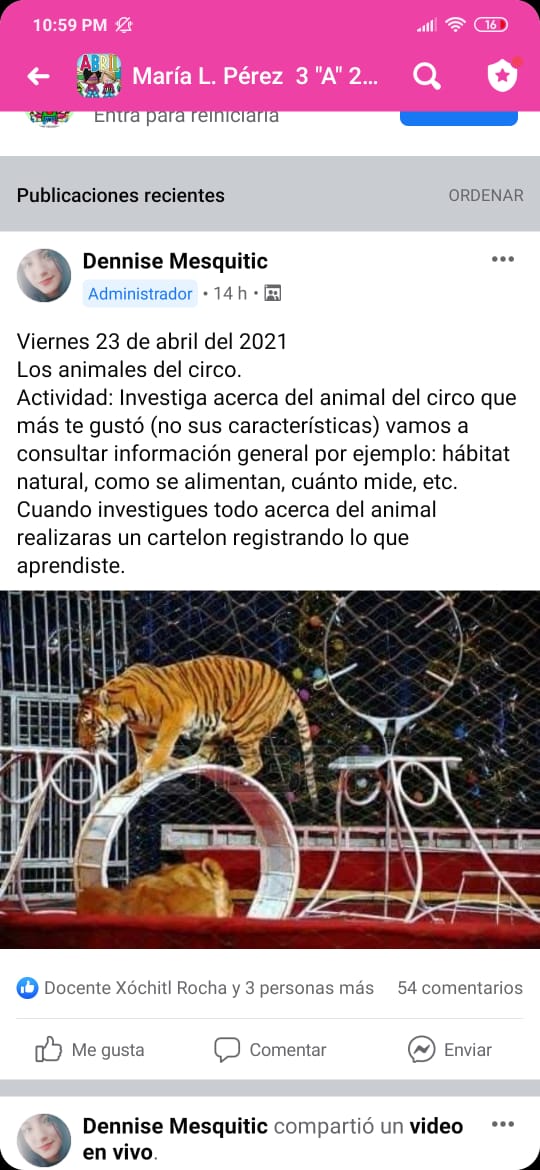 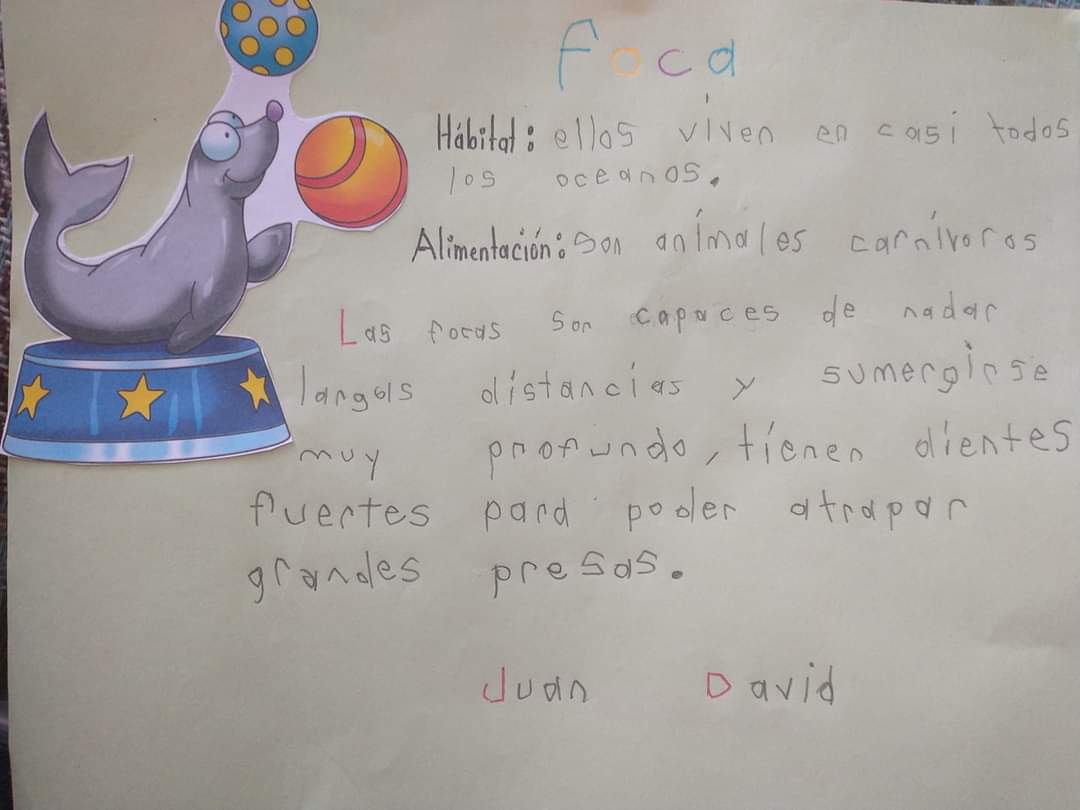 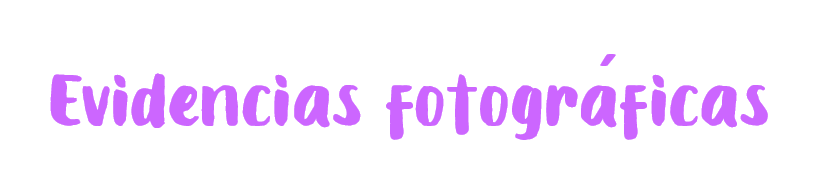